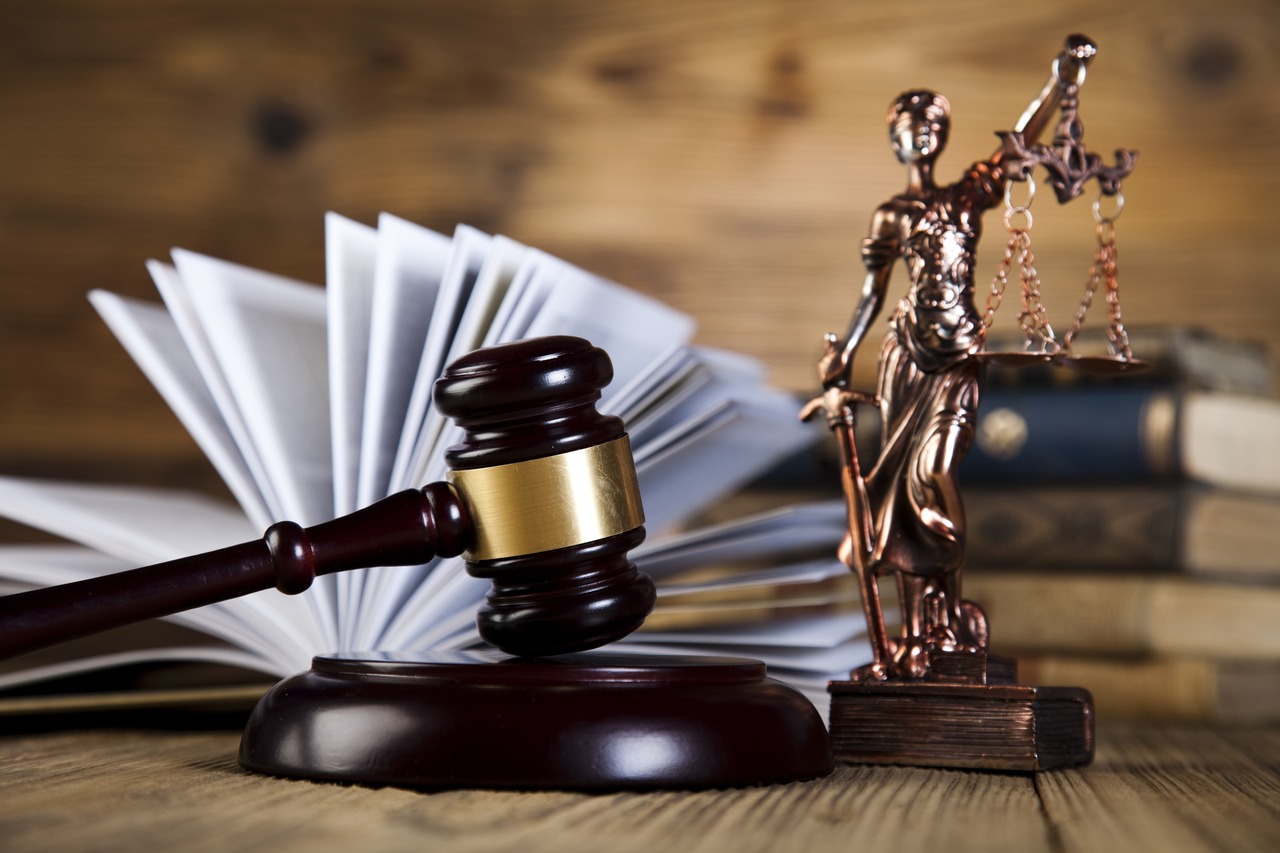 Вопросы практики применения законодательства о злоупотреблении  доминирующим положением Операторов сотовой связи РФ
Злоупотребление доминирующим положением
Устоявшиеся позиции:
Обладание хозсубъекта доминирующим положением  на товарном  рынке не является объектом правового запрета
Антимонопольным законодательством запрещается злоупотребление доминирующим положением
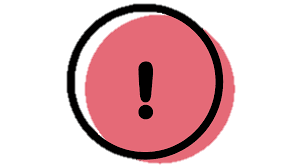 1
Распределение бремени доказывания
Новые позиции:
При возникновении спора антимонопольный орган обязан доказать, что  поведение хозяйствующего субъекта является злоупотреблением, допущенным в  одной из указанных форм. В отношении действий в пунктах 1–11 части 1 статьи 10  антимонопольный орган обязан доказать, что поведение хозяйствующего субъекта  образует один из указанных видов злоупотреблений. В свою очередь, хозяйствующий субъект вправе доказывать, что его поведение не образует злоупотребление в соответствующей форме, поскольку не способно  привести к наступлению неблагоприятных последствий для конкуренции на  рынке и (или) имеет разумное оправдание
2
Злоупотребление доминирующим положениемст.10 Закона о защите конкуренции
установления экономически, технологически, иным образом необоснованных цен (тарифов)
Решение ФАС дело № 11/01/10-37/2021 от 25.10.2022.
Решение ФАС дело № 11/01/10-16/2022 от 16.01.2023.
Перенос хозяйствующим субъектом - потерпевшим на покупателей полностью или в части издержек, возникших вследствие антимонопольного нарушения, например завышенной ценой на перепродаваемый товар, сам по себе не означает отсутствие у него убытков вследствие данного нарушения. 
Возмещению в подобном случае подлежит разница между завышенной ценой, уплаченной хозяйствующим субъектом, и издержками, переложенными на покупателей
Решающее значение имеет направленность спорного платежа на компенсацию дополнительных расходов на соответствующую услугу связи, а не формальная правовая квалификация платежа
Решение Арбитражного суда г.Москвы от 18 января 2022 г. по делу N А40-152904/2021
Решение Московского городского суда от 11 мая 2022 г. по делу N 7-4263/2022
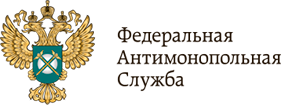 3
Неопределенный круг потребителей
В тех случаях, когда Закон о защите конкуренции связывает  применение его положений с наличием неопределенного круга потребителей,  судам необходимо исходить из того, что возможность точного определения  числа потребителей на определенный момент не имеет значения
В названных случаях необходимо оценить потенциальную возможность нарушения в целом прав потребителей как участников рынка с учетом характера допущенных соответствующим субъектом нарушений, наступивших последствий или последствий, которые могут наступить в будущем



постановление Пленума ВС от 04.03.2021 №2
4
Судебная практика на рынке операторов  сотовой связиУстановление монопольно высоких цен на услугу смс-рассылки
Решения Арбитражного суда г.Москвы :
-от 23 декабря 2021 г. по делу N А40-125721/2021;
-от 18 января 2022 г. по делу N А40-152904/2021;
-от 4 февраля 2022 г. по делу N А40-142299/2021;
-от 11 февраля 2022 г. по делу N А40-112933/2021
Основные выводы суда:
Отказ в исковых требованиях о взыскании убытков с ответчиков, так как, истцом был произведен перенос издержек, вызванных действиями ответчика на потребителей услуг сотовой связи
5
Судебная практика на рынке операторов  сотовой связиУстановление монопольно высоких цен на услугу смс-рассылки
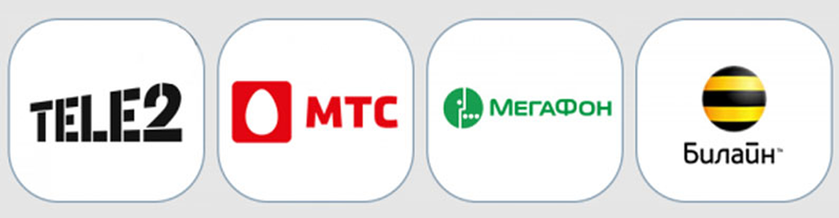 В дальнейшем выводы судов первой инстанции были подтверждены в апелляционных и кассационных инстанциях

Иски в большинстве случаев подаются к организациям «большой четверки» телефонных операторов
6
Решение ФАСНеобоснованное повышение цены на оказываемые услуги операторами сотовой связи
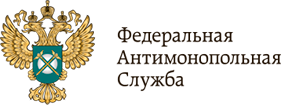 Дело № 11/01/10-37/2021 от 25.10.2022 в отношении  ПАО «МТС» в связи с нарушением антимонопольного законодательства, выразившееся в  неоднократном   повышении тарифов в 2022 году более чем на 20% с начало года.
Решение ФАС:  признать ПАО «МТС» нарушившим пункт 1 части 1 статьи 10 Закона о защите конкуренции путем установления и поддержания монопольно высокой цены на услуги подвижной радиотелефонной связи.
По результатам рассмотрения дела № 11/01/10-37/2021 ПАО «МТС» выдано предписание об устранении нарушения антимонопольного законодательства.
7
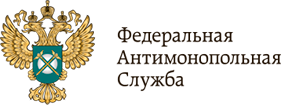 Необоснованное повышение цены на оказываемые услуги операторами сотовой связи
Дело № 11/01/10-16/2022 от 16.01.2023  в отношении ПАО «Мегафон» в связи с изменением с 31.05.2022 тарифов на услуги связи для более 16,5 млн абонентов в среднем на 12%.
ФАС России проведен анализ экономической обоснованности повышения, результатом которого установлено, что уровень изменения тарифов не соответствовал уровню инфляции с начала 2022 г. 
Ведомство пришло к выводу, что рост затрат компании не соответствует росту доходов от повышения тарифов на услуги связи. Это может привести к ущемлению интересов потребителей.
Решение ФАС: признать ПАО «Мегафон» нарушившим п. 1 ч. 1 статьи 10 Закона о защите конкуренции путем установления с 31.05.2022 и поддержания монопольно высокой цены на услуги подвижной радиотелефонной связи.
По результатам рассмотрения дела № 11/01/10-16/2022 ПАО «Мегафон» выдано предписание об устранении нарушения антимонопольного законодательства.
8